外服局内部员工
车险专属活动方案
1-
职团合作介绍
目录
员工车险
专属活动
2-
投保流程介绍
4-
增值服务介绍
3-
促销活动介绍
平安为您打造专属服务
1
员工投保享受“平安直销车险费率”！
   （商业险优惠15%）
每月推出一款新活动，敬请关注企业内部宣传。
活动参与方式
      企业专属投保链接
      致电企业专线
合作介绍
>>>
企业专属链接介绍
http://www.pingan.com/ebusiness/auto/dimian/cheshanghz.jsp?urltype=zt&provinceCode=110000&cityCode=110100&depCode=20127&partnerCode=0000055086&cityname=%E5%8C%97%E4%BA%AC%E5%B8%82
专业平安     专属为您
指尖上的平安
2
点击“企业专属链接”
                                                             在线自主DIY险种
                                      体验网上快速报价
                   轻松实现线上支付
享受保单免费配送
>>>
吴丹
                                        67184690
                      储迎迎、韩彤彤
   4008000000转5
投保介绍
登陆专属链接
致电企业专线
专业平安     专属为您
专属链接投保流程
点击并收藏：
http://www.pingan.com/ebusiness/auto/dimian/cheshanghz.jsp?urltype=zt&provinceCode=110000&cityCode=110100&depCode=20127&partnerCode=0000055086&cityname=%E5%8C%97%E4%BA%AC%E5%B8%82
快速
报价
提交
订单
在线
支付
登陆
链接
填写
信息
专
                 属
                                    链  
                                                       接
投保快
报价快
支付快
配送快
3
本期促销活动
>>>
促销活动
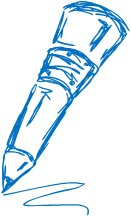 惊
                 喜
                                    不  
                                                       断
活动先到先得
礼品送完即止
以上活动可叠加赠送“来电送礼品”一份
活动说明
客户属性说明
续保客户指：上年新渠道电销或网销承保的客户
转保客户指：上年非电销或网销承保的客户，而是他公司承保或其他渠道承保的客户。
礼品内容说明
实物礼品：汤锅 或 大工具箱
五选礼品：【（按摩仪 or 奔腾套装）or 洗牙 or 保养卡 or 验车卡 or 酒驾卡 or 划痕卡 】
专业平安     专属为您
促销品展示
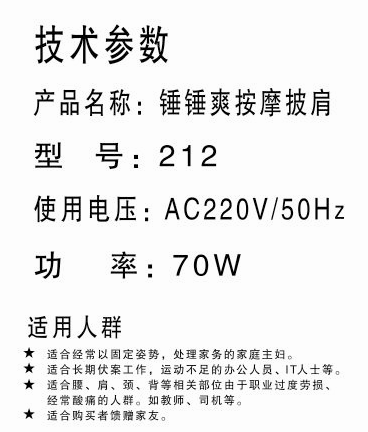 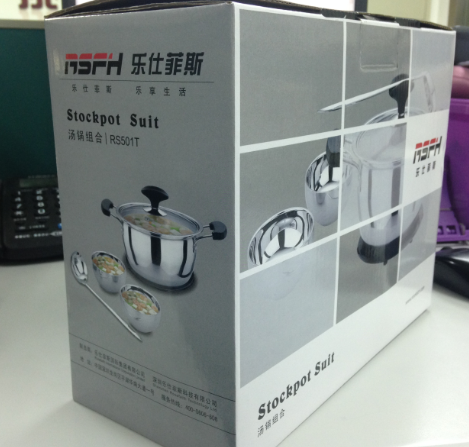 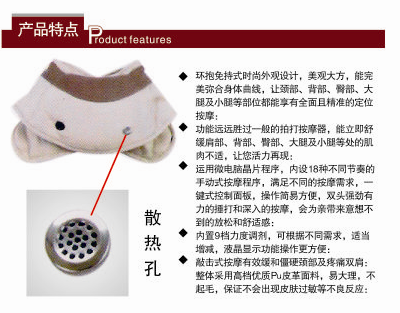 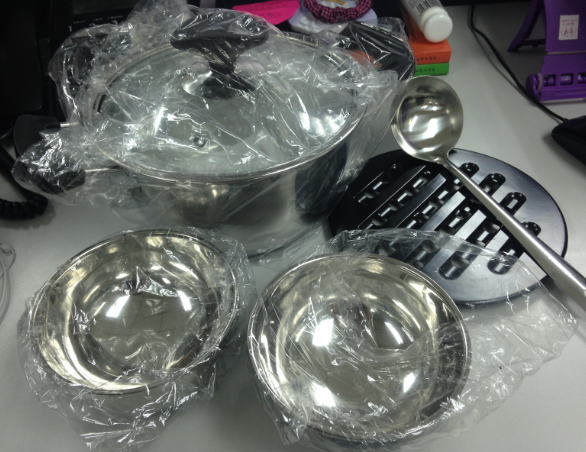 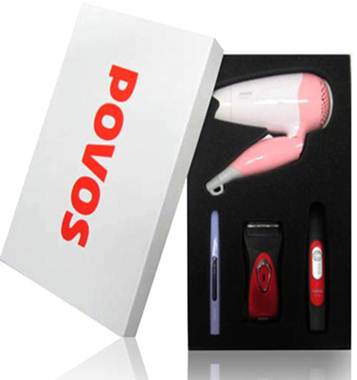 按摩仪
奔腾套装
乐仕菲斯套装5件套（汤锅）
促销品展示
保养项目
温馨提示
空调、电器、制动、行驶系统检测
清洗喷油嘴、节气门
空调风道清洁、杀菌
清洗冷凝器及洗车
四轮定位
换机油机滤（免工费）
清洗发动机仓
电瓶养护、防冻液液面检查（春夏季）\防冻液冰点
  检测（秋冬季）
每张保养卡限使用一次，须在同一家修理厂一次性完成全部服务项目，不可兑换现金，若更换服务项目，费用自理。
保养服务有效期为六个月（自投保当月打孔算起），截止日期以卡上打孔月份为准，逾期不能使用。
保养卡为保养服务唯一凭证，不记名、不挂失、遗失不补。
由于保养服务商工位有限，为了节省您的等候时间，请避开高峰期，提前拨打服务商电话预约服务。
保养车辆谢绝自带机油。
服务商地址详询：4008000000转5
保养卡
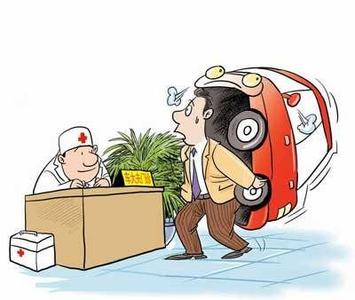 温馨提示
保养项目
为您提供3家检测场免费验车服务，
服务有效期3个月：
赠送500克干粉灭火器一个
赠送护理喷蜡一桶
验车
提前拨打4000060111或4000007080预约服务，服务有效期3个月：
北京“爱康国宾”知名体检中心
北京市7家体检中心为您提供专业服务
体检
提前拨打4000060111或4000007080预约服务，
服务有效期一年：
为您提供3次免费代驾服务
上午8：00至晚上23:00,北京市行政区域内不超过20公里可使用一张电子码。
酒后
代驾
促销品展示
服务商地址详询：
4008000000转5
酒后代驾服务
体检服务
验车服务
促销品展示
服务介绍
1、每个客户赠送一次划痕服务，一次只能喷一个面。
2、此项服务仅限于车辆单面的油漆材料费、工时费，除喷漆以外的其他修理和配件费用由客户自行承担。
3、车辆实际修补范围超过我司免费提供的面数范围，超出部分费用，客户自理。（参考图如下）
4、此服务仅限于在平安直通车险投保的车辆。客户享受服务时须出示直通车险有效期内的保单（保单号为10127开头）、行驶证、验证短信。服务不得转让，转让无效。
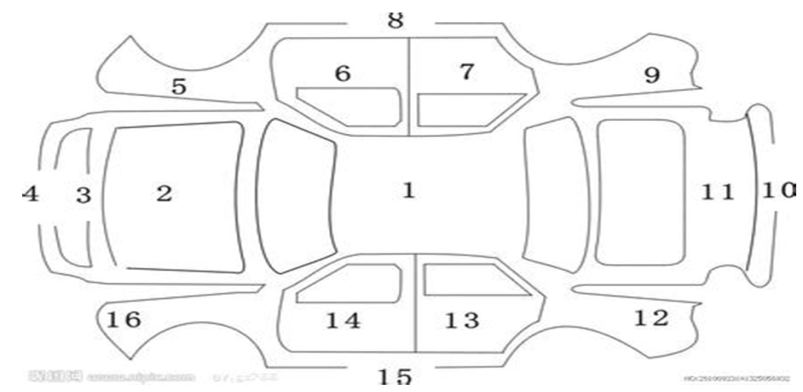 服务温馨提示
1、服务不可兑换现金，若更换服务项目，费用自理。
2、服务有效期以短信提示为准，逾期不能使用。
3、由于服务商工位有限，为了节省您的等候时间，请避开高峰期，提前拨打服务商电话预约服务。
服务商地址详询：4008000000转5
温馨提示
划痕卡
促销品展示
服务介绍
地址介绍
有效期
3个月
温馨提示
洁牙服务
7天24小时免费救援服务：
 接电、加水、换胎、现场抢修、拖车牵引（100公里内）、吊装救援。
7天24小时电话报案
受理、咨询服务；
基础
服务
7天8小时理赔服务：
万元以下，资料齐全当天赔付
直赔服务：
北京市百余家4S店及修理厂
“快易免”服务：
快：一天赔付
易：上门代收理赔资料
免：免费道路救援
全国网上通赔服务：
 “异地出险，就地赔付”
平安服务保障
4
服务介绍
>>>
专业平安     专属为您
员工专享服务
1、上门理赔接送车服务
只需一个电话，即可足不出户享受专业团队提供的高品质定损、维修，理赔全程服务。
2、日常健康咨询服务
随时随地都可以为自己、为家人或为朋友进行“健康医疗保健”方面的电话咨询，足不出户，为您解决日常健康方面的疑问。
3、预约挂号服务
为您提供北京市内约50家医院的预约挂号服务。
4、紧急医疗救援及垫付
出现人伤事故时可得到及时正确的救护指导，实现医疗费用的担保或垫付，避免因资金问题导致无法及时就医。
5、年审到期短信提示
可以及时掌握自己的爱车年审到期时间，减少因车辆行驶证失效而导致的理赔纠纷，给您提供贴心服务。
上门理赔接送车服务：
95511
预约挂号及健康咨询热线：
400-818-5050
专业平安     专属为您
车险贴士—商业三者险
★主要功能：赔偿第三方的人、车、物损失
★保障金额：赔偿限额从5万元～5000万元不等
资讯分享：人伤赔付逐年攀升，包含死亡赔偿金、被扶养人生活费、丧葬费等。北京交通事故撞人导致身故至少需赔偿约80万元；且豪车比例日益增多，发生碰撞后的赔偿风险随之提高。
平安建议：建议投保商业第三者50万、100万保额
举例：王先生为自己的爱车投保商业三者险，保额20万元时对应的保费是1063元（含不计免赔），保额增加到50万元时对应的保费是1440元（含不计免赔）。
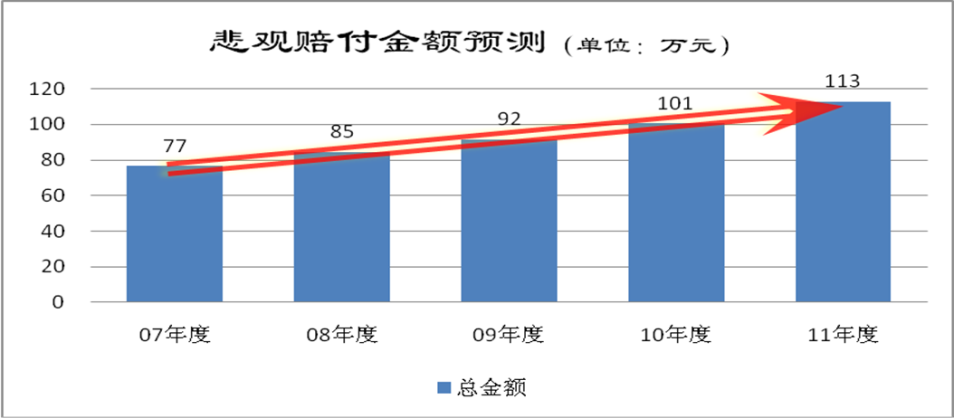 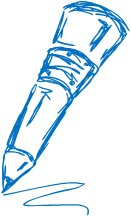 据此，商业三者险保额从20万元增加到50万元，只需多交不到380元；
每天多交1元钱，保障翻番！
小贴士
高保额商业三者险保障更充足
人身伤亡赔偿标准逐年提高
THANKS!